Отношение.
Отношение-это частное двух чисел.
Найдите одинаковые отношения.
Пропорция
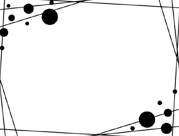 Тема: Пропорция
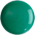 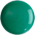 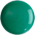 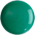 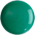 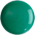 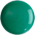 Пропорция используется :
в кулинарии;                в химии;




в медицине;                в географии.
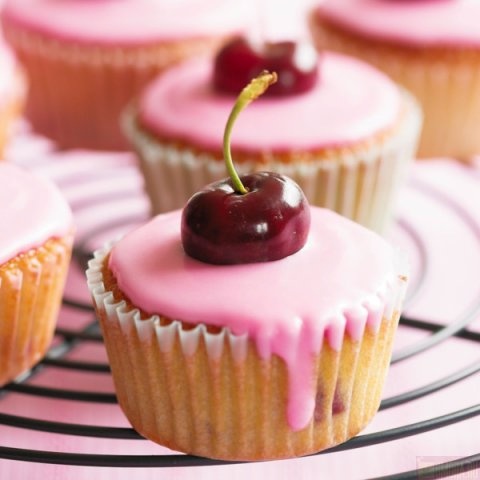 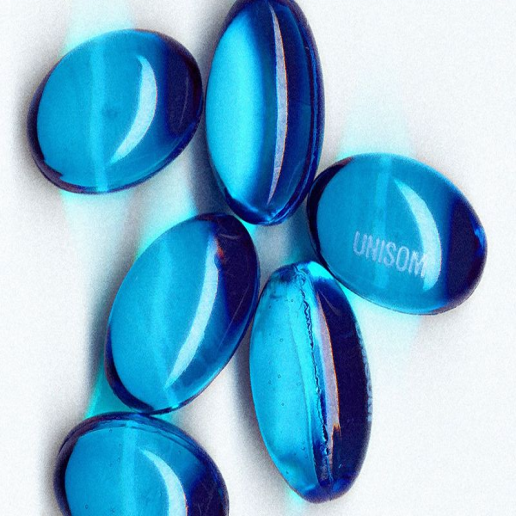 Определение. Пропорция-это равенство                                        двух отношений.
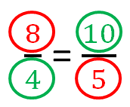 8 и 5  крайние члены.
4 и 10 - средние члены.
или

8:4=10:5
Основное свойство пропорции
Проверим !
8:4=10:5;
8·5 = 4·10;
40 = 40
-верно
Если пропорция составлена верно, то :
Произведение крайних членов пропорции равно произведению средних.
ФИЗКУЛЬТУРНАЯ МИНУТКА Верные и ложные пропорции
3:4=6:8
5:4=3:2
5:2=10:4
7:4=6:2
Пример 1. Найти неизвестный член пропорции.
x
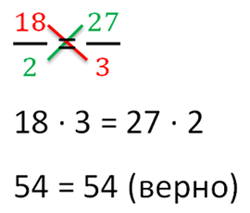 Ответ:
АНЕКДОТ
Падежи существительных
И. п.   кто     что
Р. п.    кого   чего

Д. п.   кому
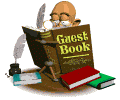 Х
ЧЕГО КОМУ
Х=
=
ЧЕМУ
ЧЕМУ
КОГО
Самостоятельная работа.
Задание. Из данных чисел составьте верные пропорции
1 вариант
2 вариант
3,4,6,8
2,5,4,10
2:5=4:10;
5●4=2●10;
3:4=6:8;
4●6=3●8;
5:2=10:4;
2●10=5●4;
4●6=8●3;
8:4=6:3;
4:2=10:5;
2●10=4●5;
4:3=8:6;
3●8=4●6;
4●5=2●10;
4:8=3:6;
8●3=4●6;
2:4=5:10;
Домашнее задание.
1. Из чисел 10,3,40,12 составьте верные пропорции.
2. Найти неизвестный член пропорции.
x
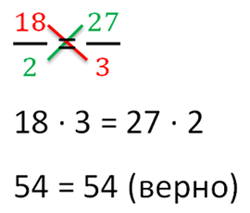